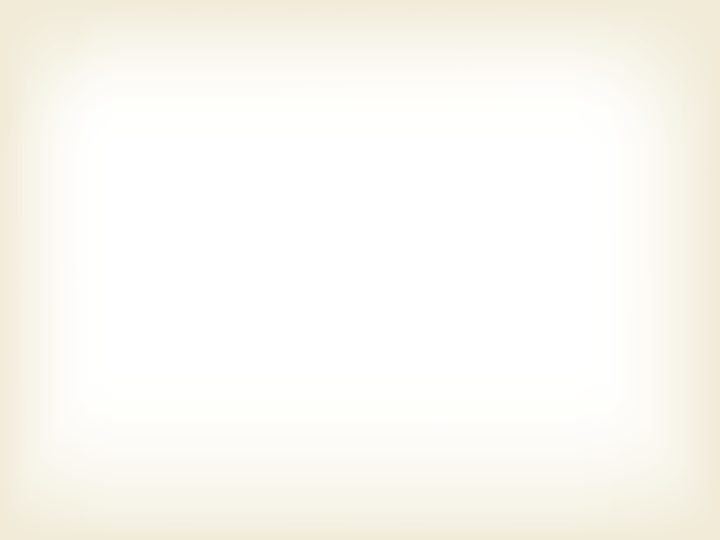 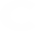 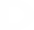 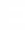 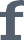 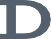 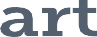 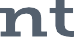 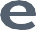 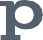 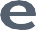 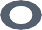 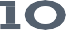 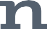 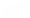 ESSA School Improvement Spoke Committee
September 23, 2016
Committee Co-Leads: Brad Bylsma, Lisa Medler, Peter Sherman
1
ESSA School Improvement Spoke Committee
Agenda for Today
Welcome, goals for the day, framing Committee updates
Guiding principles and theory of action Current state supports and interventions School support scenarios
Lunch
State Plan discussion and recording of ideas Next steps and topics
10:00
10:20
10:40
11:00
11:45
12:15
1:30
2
ESSA School Improvement Spoke Committee
Guiding Thoughts
Let’s do what we know will be best for students.
Let’s make your engagement on this committee as tangible, clear, and productive as possible.
We want your input and representation.	We also strive to be as transparent as possible about what is possible and negotiable vs. what may be less-negotiable.
We welcome individuals who are interested in specific aspects of this work to engage with us deeper in between spoke committee meetings.
3
Decision Points for School Improvement and Support
SEA supports for identified schools

Identify and define “evidence-based” interventions

Allocation of School Improvement resources
4
ESSA School Improvement Spoke Committee
Guiding Questions
What are our current (and recent past) supports offered by CDE (specifically for districts and schools in Priority Improvement or Turnaround)?
What has worked and what has not worked in our previous efforts to turnaround low-performing systems?	How do we know?
What theory of action should we follow in designing our systems of support to have the biggest impact on low-performing systems?
What criteria should we consider and apply for CDE systems of supports to low- performing districts and schools?
Where are we negotiable and non-negotiable in what supports we offer?	Why?
What funding is necessary in order to provide these systems of support?
5
ESSA School Improvement Spoke Committee
Questions to answer (for next time)
How should CDE allocate funds to LEAs?

How can we utilize the funding levers through competitive and/or formula funding to prioritize actions and evidence-based practice for low-performing schools?

What performance goals and/or criteria can we set to determine either awarding of funds or retention of funds to LEAs?
6
Guiding Principles and a Theory of Action
7
Guiding Principles (or a theory of action) for School Improvement work
We will build district capacity to support low-performing schools and ensure students success,	IF we…
Focus work with district staff and leadership with some direct support for schools;
Create a deep pool of school and district leaders that specialize in addressing low- performing systems;
Focus on results, rather than inputs that do not yield high value;
Differentiate our support based on district/school need and willingness to engage;
Offer a variety of strategies and tools matched to district/school need (e.g., performance management tool, autonomy and flexibility); and
Continuously evaluate the impact of our support systems and adjust practices rapidly when needed.
8
Guiding Principles (or a theory of action
We will build district capacity to support low-performing schools and ensure students success,	IF we…
Some direct school support
School and district leadership
Focus on results
Differentiate our support
Variety of strategies and tools
Evaluate the impact of our support
TO DO
In table groups, discuss these guiding principles and consider what you would add, revise, remove.
Write your notes on the handout.
Be prepared to share out one thought.
9
Current CDE Supports and Interventions
and the ESSA context
10
Current State of CDE Supports Federal 1003 grants
1003 Grants
Generate an eligibility list based on lowest achieving schools (priority schools) and schools with achievement gaps (focus schools)
Flag for Priority Improvement/Turnaround SPF
Close overlap between lowest achieving and SPF, but not exact
Further along the clock does not affect priority school status
Some PI/T schools are not Title I schools, thus not eligible for 1003 grants

Awarding a grant
Eligible schools are able to apply for competitive grant programs
CDE runs a competitive grant process
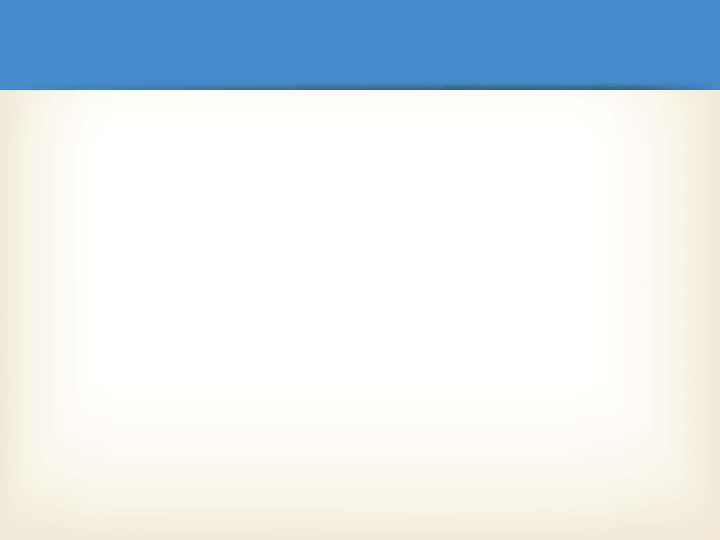 Current 1003-funded Programs
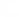 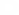 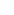 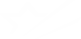 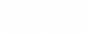 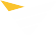 Other Turnaround-Targeted Programs
School Turnaround Leaders Development Program
State funded
Identifies Turnaround Leadership providers
Provides grants to districts and schools for individuals to attend these programs

Targeted Support from CDE
UIP
MTSS
Literacy
Federal programs funds coordination
Accountability clock supports
13
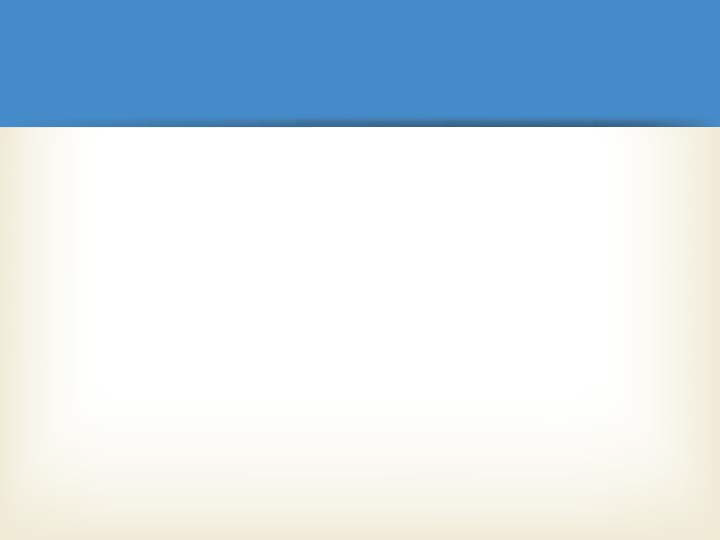 Differences under ESSA
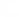 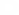 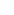 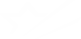 14
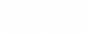 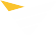 State Leverage Points for School Improvement
From CCSSO (Council of Chief State School Officers)
School identification for Comprehensive and
Targeted Support and Improvement

Distribution and use of Title I school improvement funds

SEA approval and monitoring of support and improvement plans

Coordination with other federal Title programs and SEA/LEA initiatives
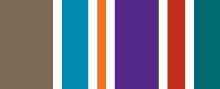 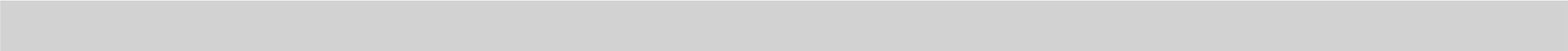 Eligibility for support services
Eligibility for Support Services:
ALL Priority Improvement/Turnaround; Comprehensive/Targeted; Priority/Focus All are eligible for supports.
Some are eligible for funding.
$ Grants and funding available
Funding may be issued by formula and/or competitions
Rigorous criteria exist to issue, maintain, renew funding
MOU agreement about results and impact
General Support
Accountability
Must earn rating off of the accountability clock.
Differentiated monitoring for performance using agreed-upon metrics.
Same recommendation process for State Board.
Intensive Support
District consultation Planning support Cons. App
Specialized Support
District systems consultation
Diagnostics Pathway planning Leadership training
Pathway consultation: Innovation, Management, Zone development
Expectations and technical assistance provided and differentiated for:
Improvement Planning
Performance Management
Leadership training
16
Decision Criteria for Selecting Interventions
From CCSSO (Council of Chief State School Officers)
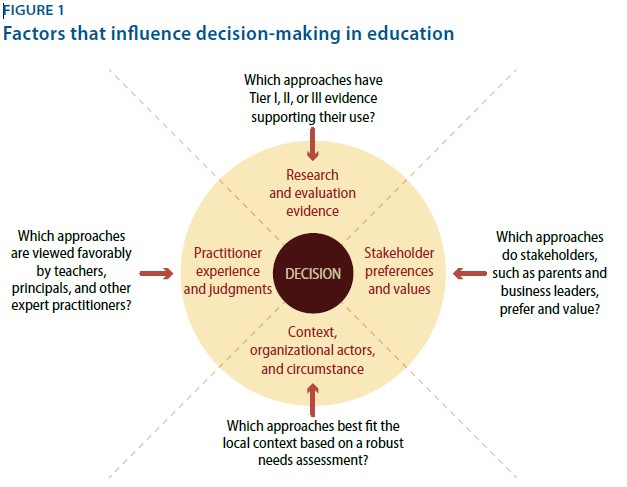 https://www.amer icanprogress.org/ issues/education/ report/2016/08/3 1/143223/better- evidence-better- choices-better- schools/
Source: Better Evidence, Better Choices, Better Schools: State Supports for Evidence-Based School
Improvement and the Every Student Succeeds Act. Fleischman, Scott, and Sargrad. Center for American Progress.
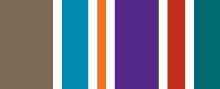 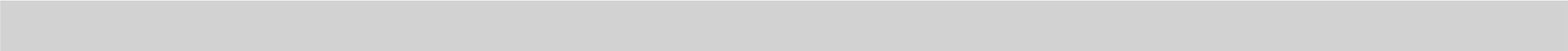 Mock School Scenarios
Goal:
To look at 4 representative fictional schools and consider what supports they have received, what they might need, and CDE’s role in their
improvement.
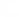 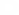 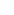 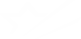 18
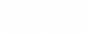 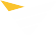 School Scenarios
Platte River Elementary School

Sage Middle School

Columbia Elementary School

Plateau High School
19
Key questions for groups to consider
Listen about each of the four school scenarios.

Choose which of the scenarios is most relevant/interesting to you – go to that table.
TO DO
Read the details about your scenario, discuss and document your thoughts on the graphic organizer.
Strengths?
Weaknesses?
Considerations for the CO ESSA plan?
20
Working Lunch
21
State Plan Outline
Goal:	to capture each group’s best thinking in what will become the outline of the plan.
Proposed State Plan Template
Group 1 (Evidence Based Interventions) -- Alisa and Sarah
Group 2 (System Flow and Timeline) -- Lisa
Group 3 (Improvement Planning) -- Lisa
Group 4 (Data Use and Monitoring) -- Brad
Group 5 (System of Supports from SEA) -- Peter and Lindsey
TO DO
Choose one of these groups/topics and join that group. Read, discuss, and document your ideas.
Goal:	to capture each group’s best thinking in what will become the outline of the plan.
District Instructional Costs - Estimated Percentages (for discussion purposes only)
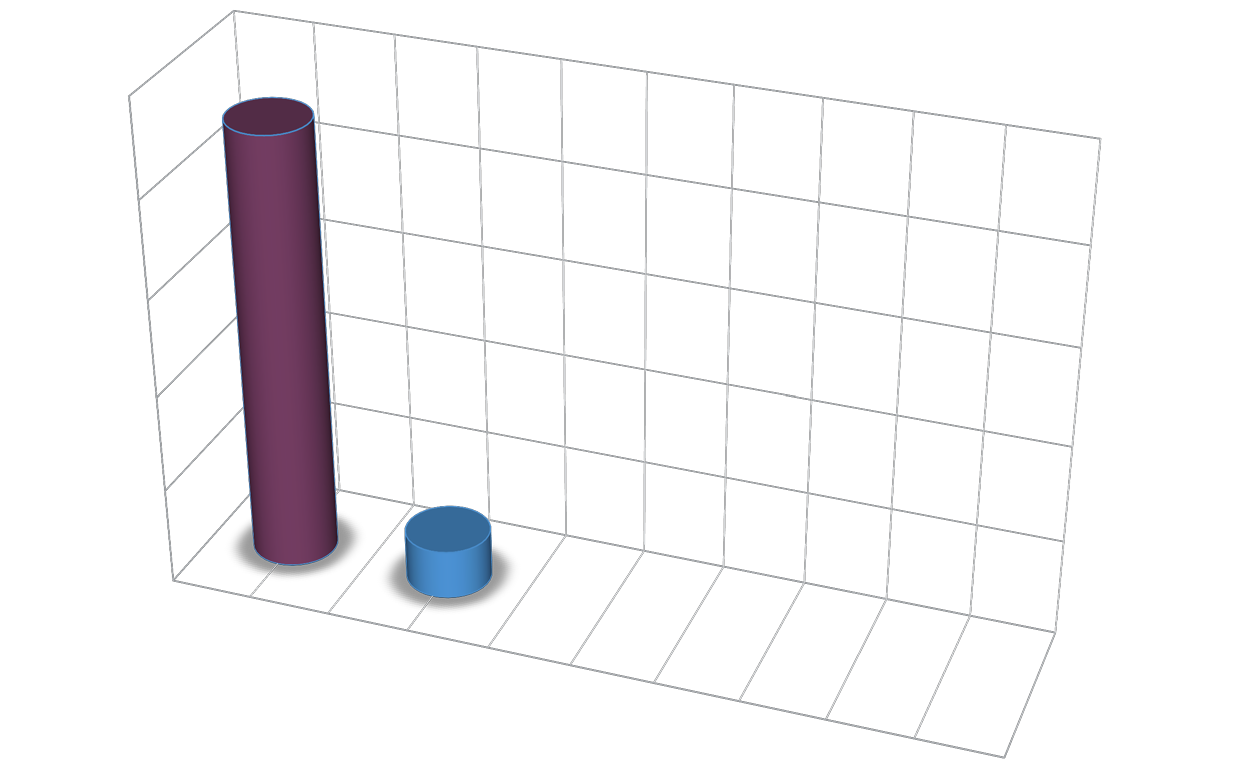 100

80

60

40

20
0
State and Local
Title I
ESSA Title I Funds ~ $150M Annually (Estimates only)
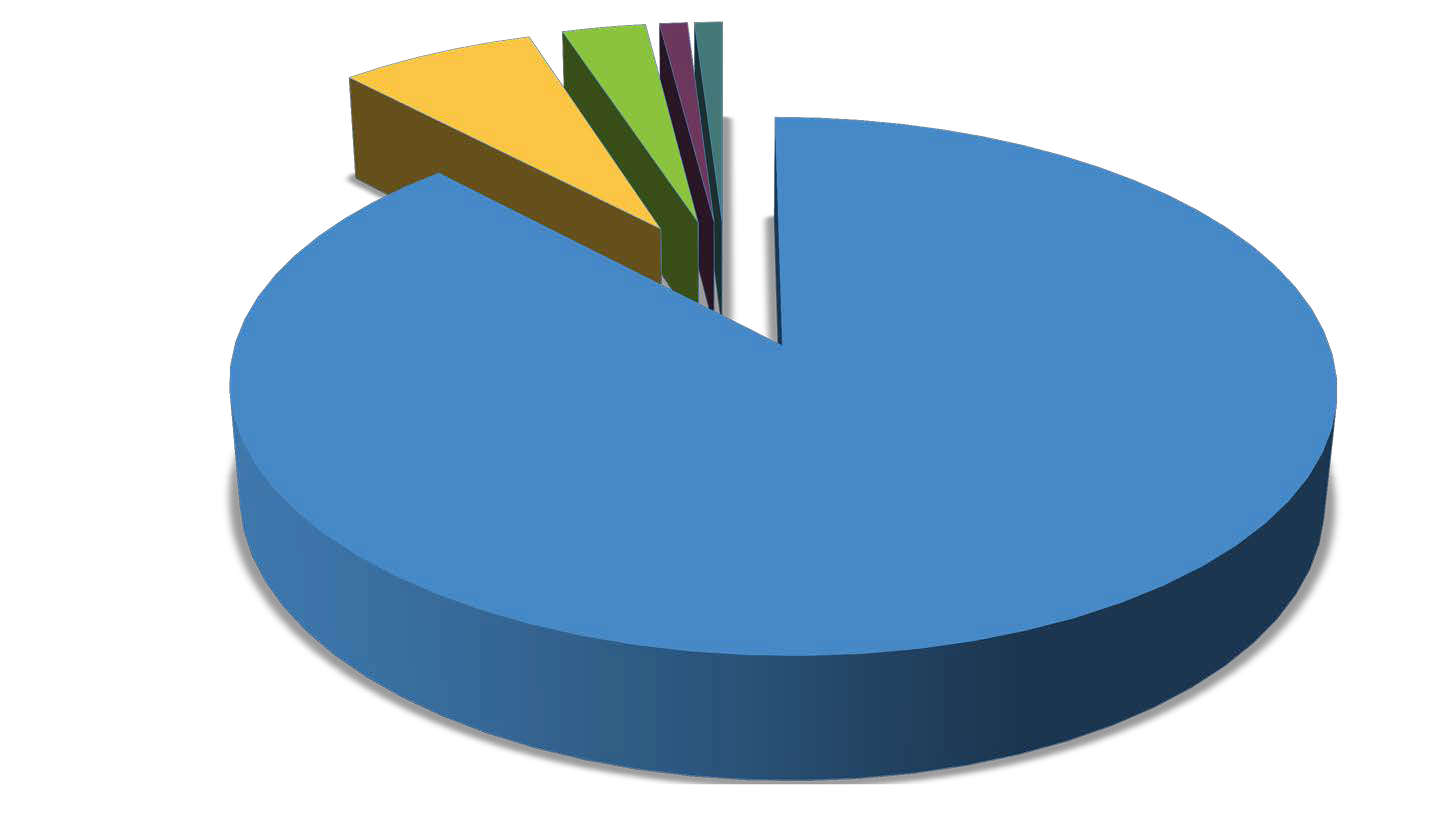 Distibution to districts 132M 3% Dir Serv (Optional) 4.5M Delinquent Alloc. 1.5M
7% SI Funds (Required)10.5M State Admin 1.5M
Title I School Improvement Set-Aside
7 % Must be set aside to support schools identified for ESEA School Improvement.
Eligibility for access to set aside
Lowest 5% of Title I schools in the state
High Schools with grad rate less than 67%
Schools with underperforming Subgroups
Estimated ~ $10,500,000
95% of set-aside must go to LEAs with identified schools
SEA must
Prioritize LEAs with large numbers of identified schools
Take into account the geographic diversity of the LEAs in the state
Decision Points
Award funds by formula?
Award funds competitively (as under NCLB)?
Hybrid (formula and competitive)?
Should SEA retain funds to provide direct services?
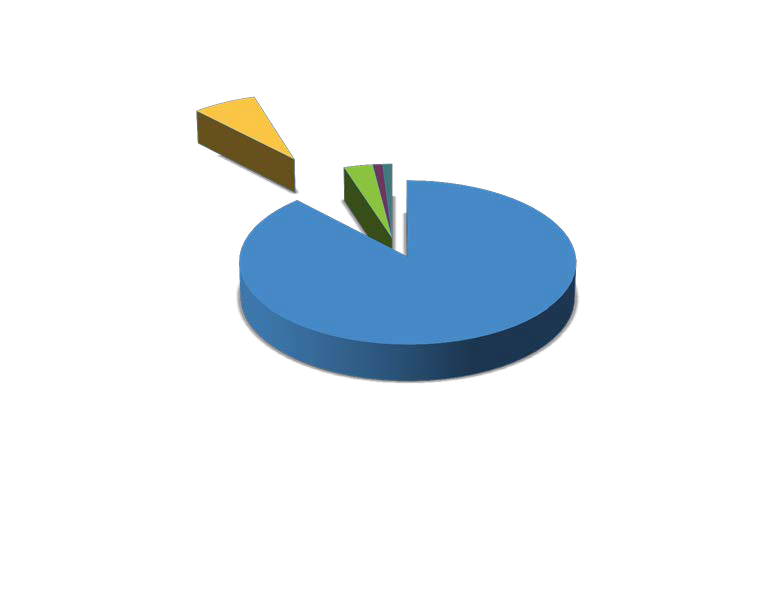 Next Steps
Next meeting in October
October 14 OR October 18?

Funding discussion

React to written draft